Avionics qualification policy2024 annual report
Prepared for:  The Aviation Industry
January 20, 2025
© 2023 Collins Aerospace.  | Collins Aerospace Proprietary.  | This document does not include any export controlled technical data.
2024 AQP Test Results Summary
*1:  Final AQP Status – In many cases the manufacturer corrected detected issues, some critical, during the course of the AQP test session.   All reported results as of January 2, 2025.
News & Trends in AQP Testing
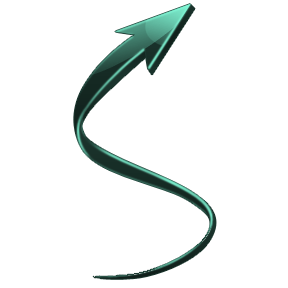 With the maturity of classic VHF-based avionics systems, the number of VHF AQP tests is continuing to decline and is being replaced with the testing of avionics supporting new communications media including Iridium Certus, enhanced Swift Broadband-Safety, and ACARS over IP (AoIP).

Avionics suites supporting GLOBAlink/AoIP must be AQP tested and approved.  AQP test facilities and procedures are available upon request. 

Iridium Next/Certus Test Facilities and Test Procedures are complete and active AQP testing is now underway. 

Enhanced Swift Broadband-Safety (SB-S Ver 2.0) AQP facility and test procedures were completed in June 2020; ATN-over-SB-S 2.0 (IRIS) testing began in 2QTR2023.  
 
Since September 2015, all VDLM2 capable avionics systems submitted for AQP must include functionality intended to comply with AEEC Standard 631-6 for Multi-Frequency operation.
News & Trends in AQP Testing
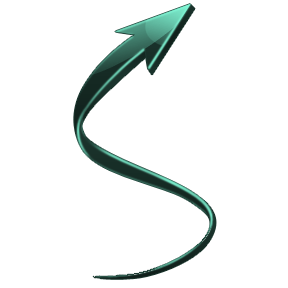 Current AQP Policy:  Revision M:  January 25, 2022.  Revised to include many minor updates to current AQP practices but without major technical or program changes.

For mature, AQP-approved suites, we are frequently able to Waive the AQP testing requirement for minor software updates. 
- Twenty-eight such AQP test waivers were provided in 2024 for a mix of different communications media:
AoIP :            8  (29%)
VHF:              6  (21%)
SATCOM:      6  (21%)
Iridium:          6  (21%)
HFDL:            2  (7%) 

Most avionics suites submitted for AQP support POA, VDL Mode 2 AOA and ATN plus long-range media (Aero-Satellite/Iridium/HF).
Complete AQP testing is averaging eight days.
AQP Classifications
Pass:  Avionics are fully compliant with AEEC standards and have unrestricted network use.
Waived:  Avionics have minor deviations from AEEC standards that do not require additional RF resources.  Unrestricted use.
Waived/Network-Impacting: Avionics have defects that will require additional RF resources.  Unrestricted use; however, RF charges may apply in North America and Europe.
Failed:  Avionics have serious problems that will impact the networkand be disruptive to other airline messages.  Restricted from use.
Not Tested:  Avionics version has not been submitted for AQP testing.  RF utilization charges will apply and possible termination of communications service.
[Speaker Notes: Each of our AQP reports classify the avionics into one of five AQP categories.  

The first two categories, Passed and Waived would be considered “good”
 performing avionics

Waived-Network Impacting avionics have one or more issues that will require us 
To provide more network resources to support.  These are the avionics suites that 
Are assessed an RF Utilization charge.

Failed avionics have serious problems that would disrupt our service and the
 communications of other customers.  We ask that Failed avionics not be used
 on the network.

Not Tested:  Avionics that are fielded without being AQP approved.]
Data link system sends a message in an endless loop jamming up the radio channel regionally for all aircraft and users.
Stuck Message
What Yields a “Failed” AQP Status?
Stuck Transmitter/Radio/
Carrier
Data link suite keys transceiver continually blocking communications for all other users on the media.
Data link sends illegal or corrupted message that would cause ARINC data link service component(s) to stop operating (“crash”).
Killer Message/Protocol
Data link suite repeatedly enters unrecoverable fault mode (“crashes”) under normal use and ceases sending downlinks and responding to all uplinks.  A circuit breaker reset is required to restore ATS and AOC service−generally not allowed in flight.
Locking-Up Data Link Requiring Reboot
Data link suite is repeatedly unresponsive to human input or addressed uplink activity making it unsatisfactory from a customer viewpoint. Typically associated with “Locking-Up”.
Unstable Data Link System
Questions ?
Contact: 
Stephen Leger
Collins Aerospace
stephen.leger@collins.com
(410) 266-2169